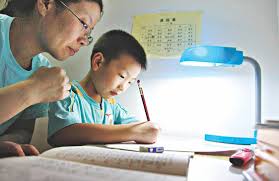 welcome
শিক্ষক পরিচিতি
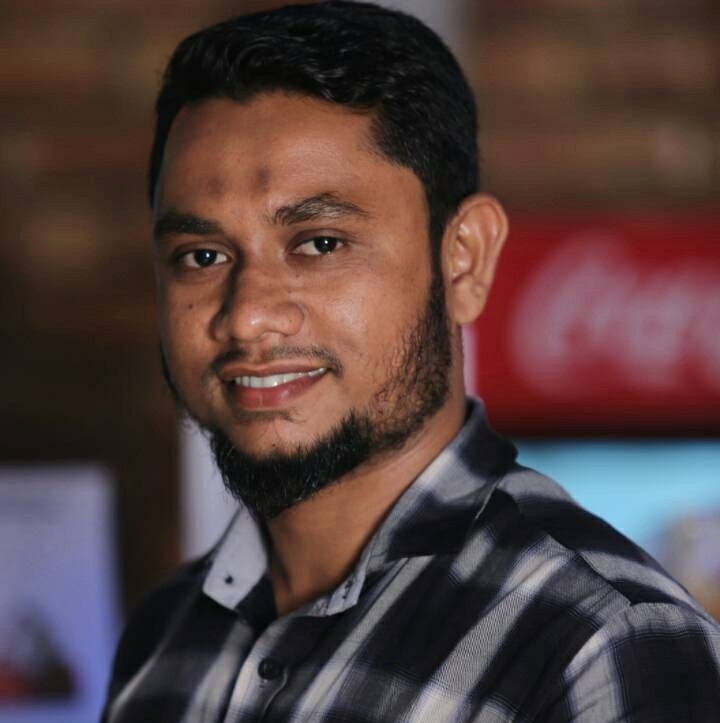 মোঃ রেজাউল ইসলাম 
সহকারী শিক্ষক (ব্যবসায় শিক্ষা)
সিলাম পি.এল বহুমুখী উচ্চ বিদ্যালয়।
পাঠ পরিচিতি
বিষয়- তথ্য ও যোগাযোগ প্রযুক্তি
শ্রেণী – ৮ম
অধ্যায়- ২য়
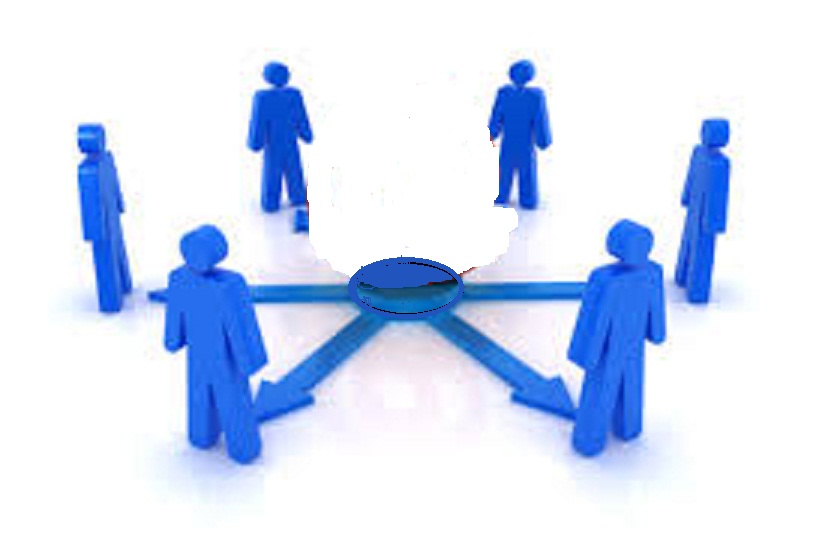 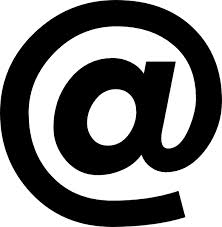 শিক্ষার্থীরা মনযোগ সহকারে লক্ষ্য কর
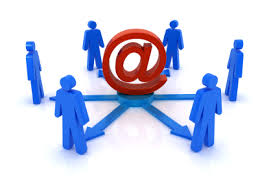 পাঠ ঘোষণা
ইন্টারনেট সংযোগ স্থাপন
শিখনফল
1। ইন্টারনেট সংযোগ কী।
২। মডেম কী।
৩। কীভাবে ইন্টারনেট সংযোগ দেয়া যায়।
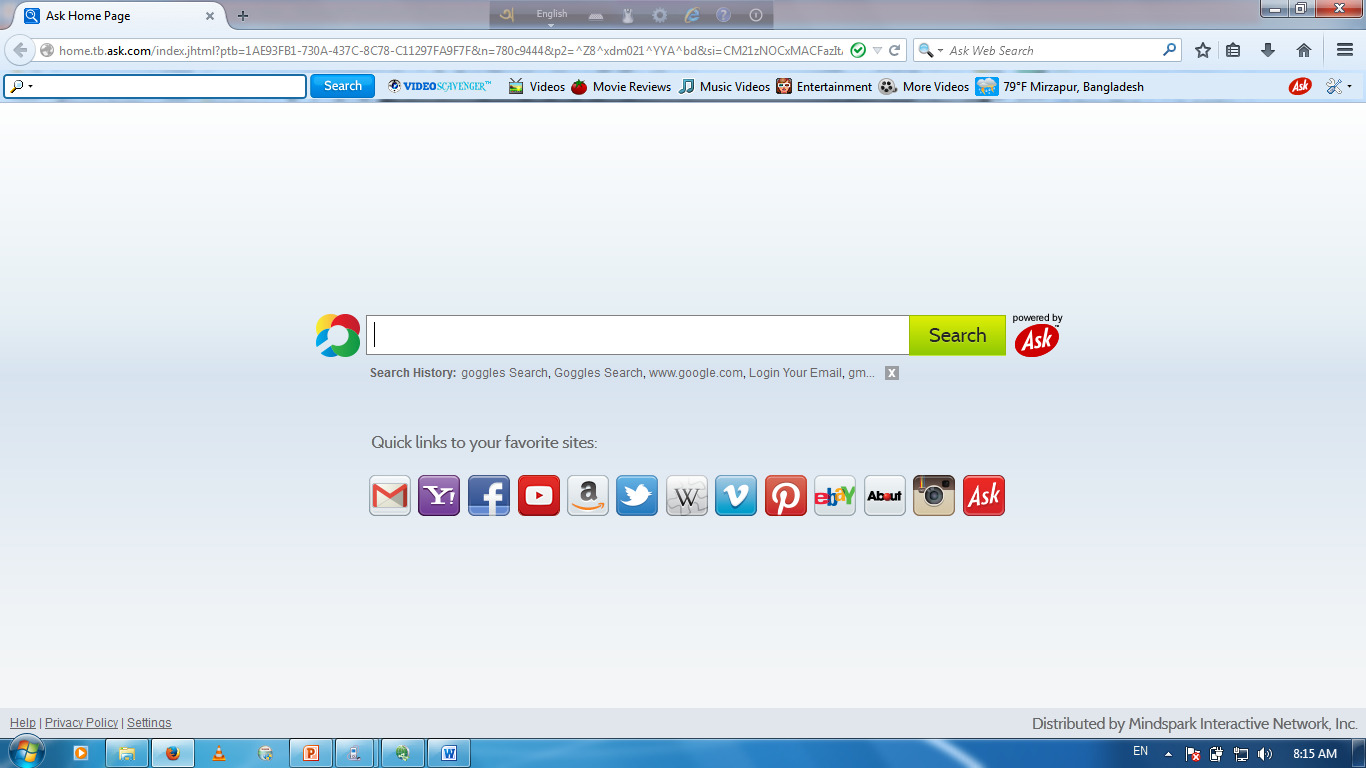 CPU
My Computer
Recycle bin
এটাকে বলা হয় Address bar , এখানে কাংখিত Wave Address type করতে হয়
Internet Explorer
Mozilla Firefox
Start
Monitor
যদি ইন্টারনেট সংযোগ পায় তবে এখানে  transformation  from Google লিখা উঠবে
Keybord
এখানে ক্লিক করলে যদি ইন্টারনেট সংযোগ পায় তবে পার্শ্ববর্তী পেইজ আসবে 
(এটাকে বলা হয় ব্রউজার সফটওয়ার)
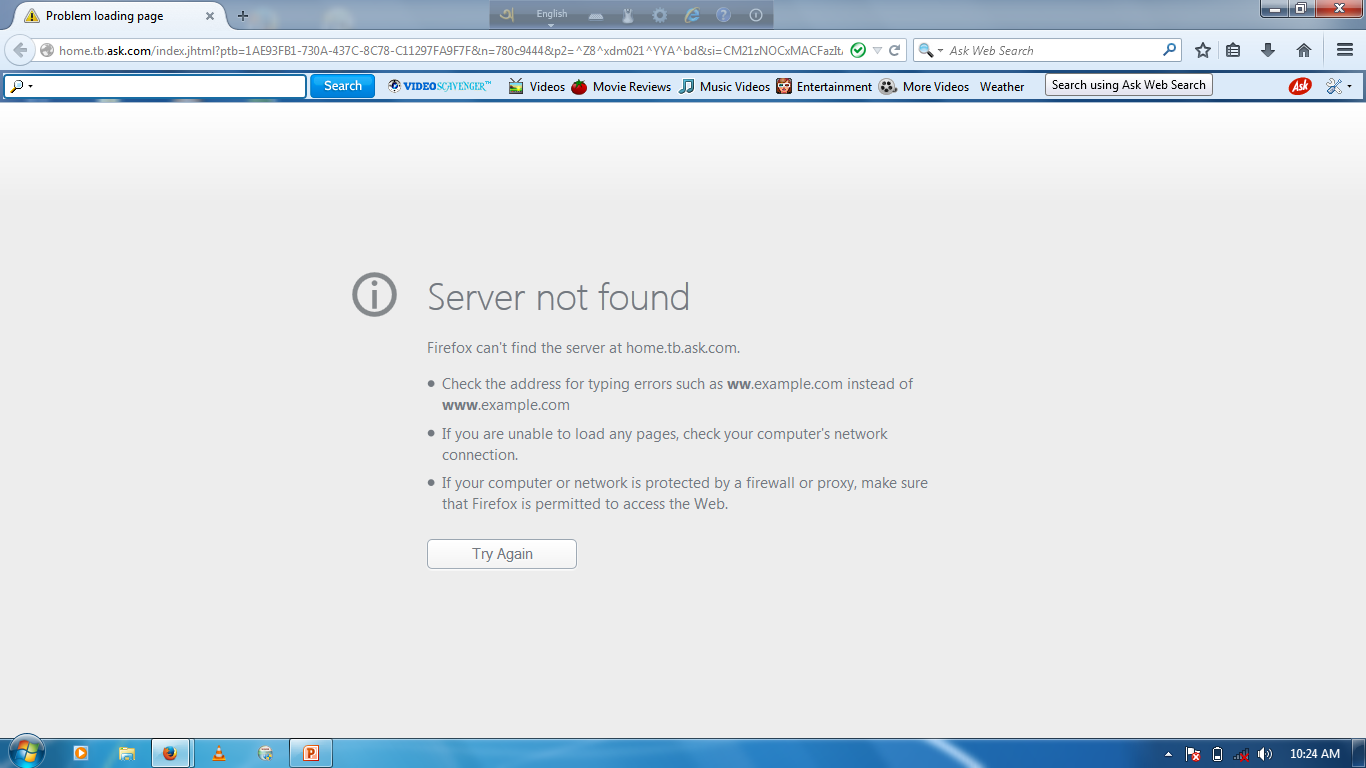 যদি সংযোগ না পায় তবে এ পেইজ আসবে
যদি ইন্টারনেট সংযোগ না পায় তবে এখানে কিছু ই লিখা থাকবে না
উন্মুক্ত প্রশ্ন
উত্তর মিলিয়ে নাও
১। মজিলা ফায়ারফক্স কী?
উত্তরঃ এটি একটি ইন্টারনেট ব্রউজার সফটওয়ার
২। এড্রেস বার কী? এখানে কী লিখা হয়?
উত্তরঃ যেখানে ঠিকানা লিখা হয় সেটাকেই বলে এড্রেস বার ।
 এখানে কাঙ্ক্ষিত ওয়েব সাইটের ঠিকানা লিখা হয়
৩। ইন্টারনেট সংযোগ না পেলে কী মেসেজ দেয় ?
উত্তরঃ ইন্টারনেট সংযোগ না পেলে মেসেজ দেয় 
সার্ভার নট ফাউন্ড।
Modem
মডেম কী?
মডুলেশন এবং ডিমডুলেশন এর সংকিপ্ত রূপ হল মডেম। এটি একটি যন্ত্র যাকে মাধ্যম হিসেবে ব্যাবহার করে ইন্টারনেটের সাথে সংযোক্ত হওয়া যায়।
একক কাজ
উত্তর মিলিয়ে নাও
১। মডেম এর পূর্নরূপ কী?
উত্তরঃ মডুলেশন এবং ডিমডুলেশন এর সংকিপ্ত রূপ হল মডেম।
২। মডেম কী ধরনের ডিভাইস?
উত্তরঃ এটি একটি ইন্টারনেট /নেটওয়ার্কডিভাইস।
৩। মডেম কোথায় সংযুক্ত করতে হয়?
উত্তরঃ ল্যাপটপ অথবা ডেস্কটপ কম্পিটারের
 ইউএসবি পোর্টে।
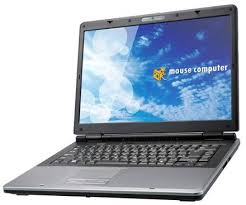 modem
modem
Modem Connection Field
Connect
Disconnect
Network searching
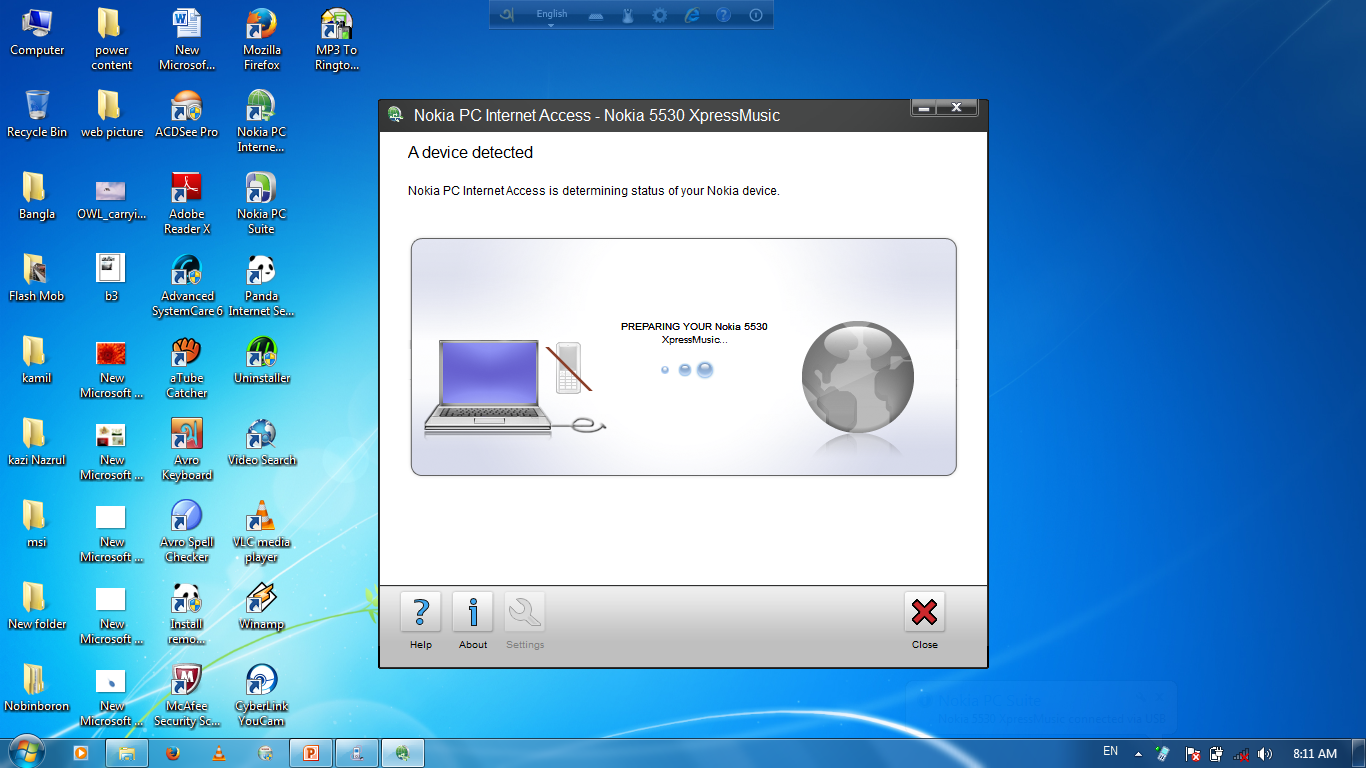 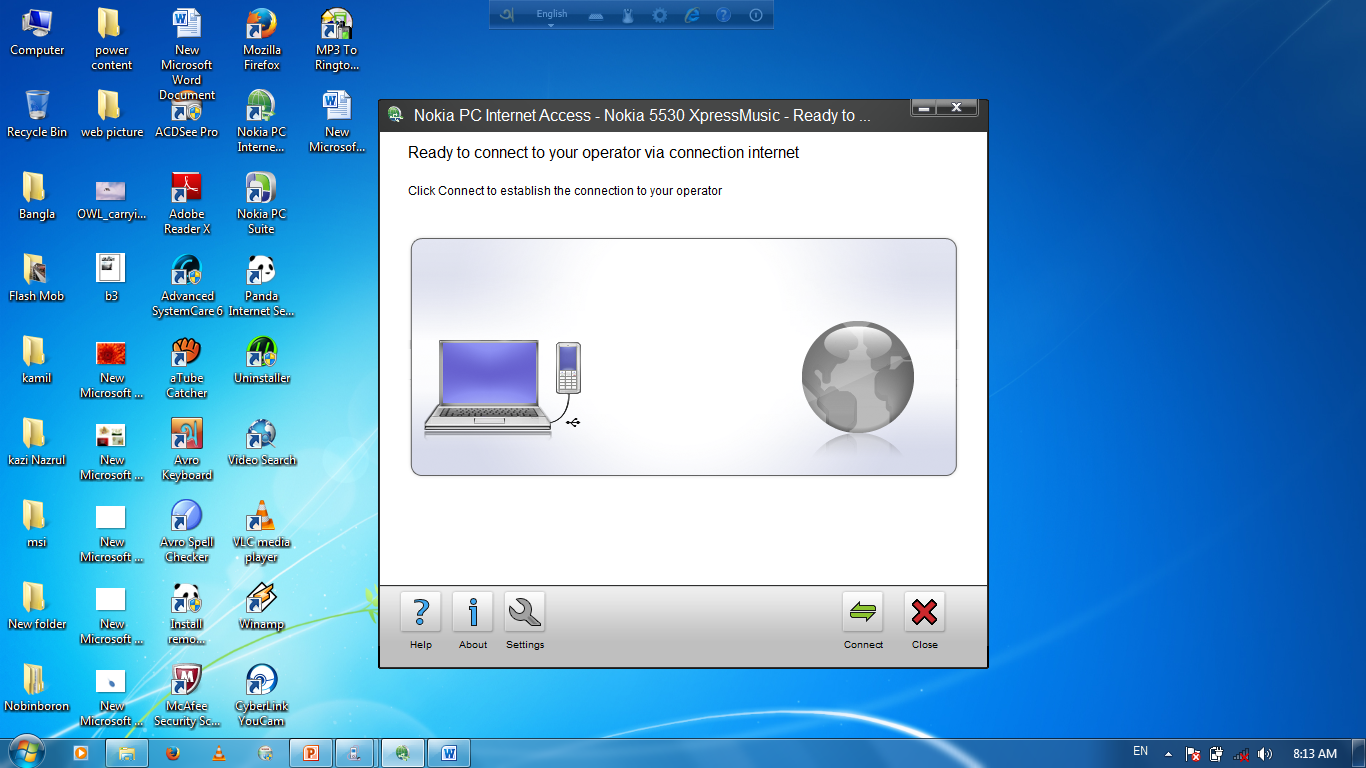 এখানে ক্লিক করতে হবে
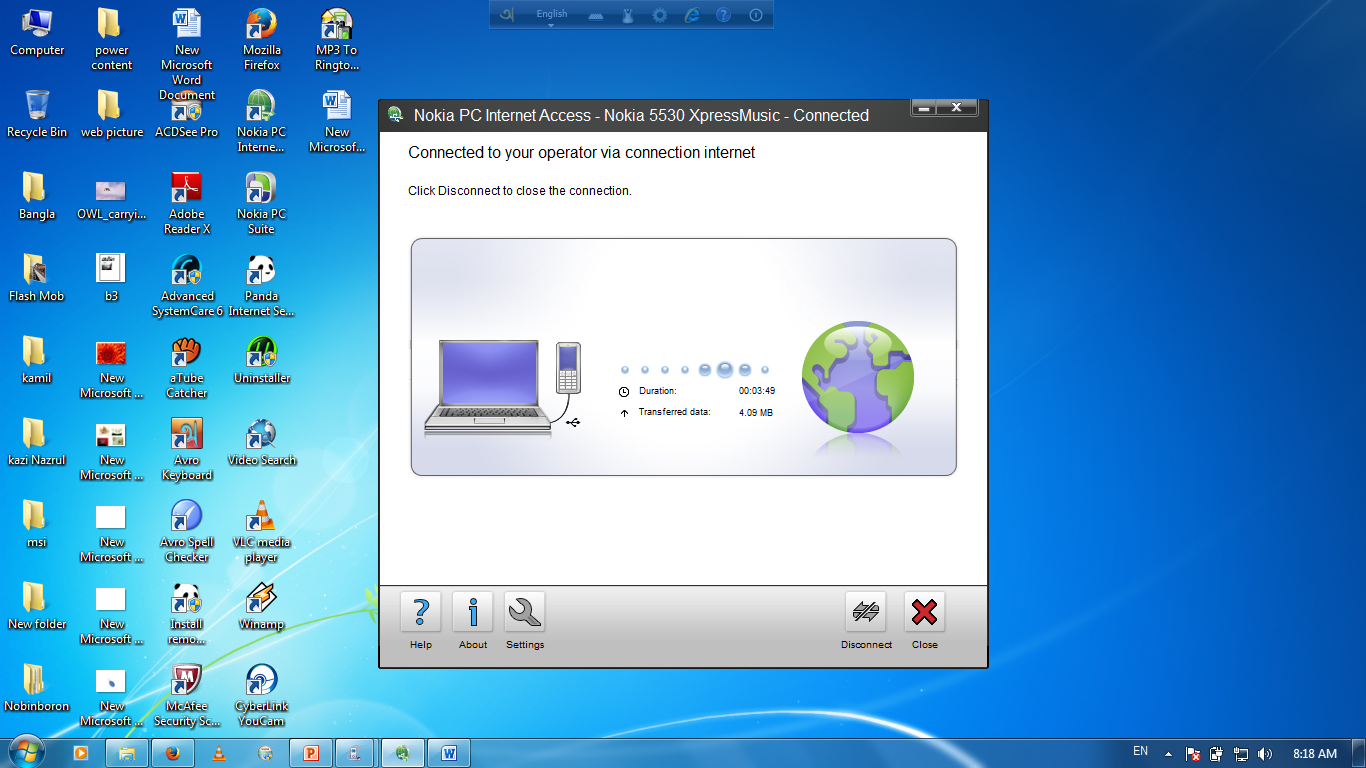 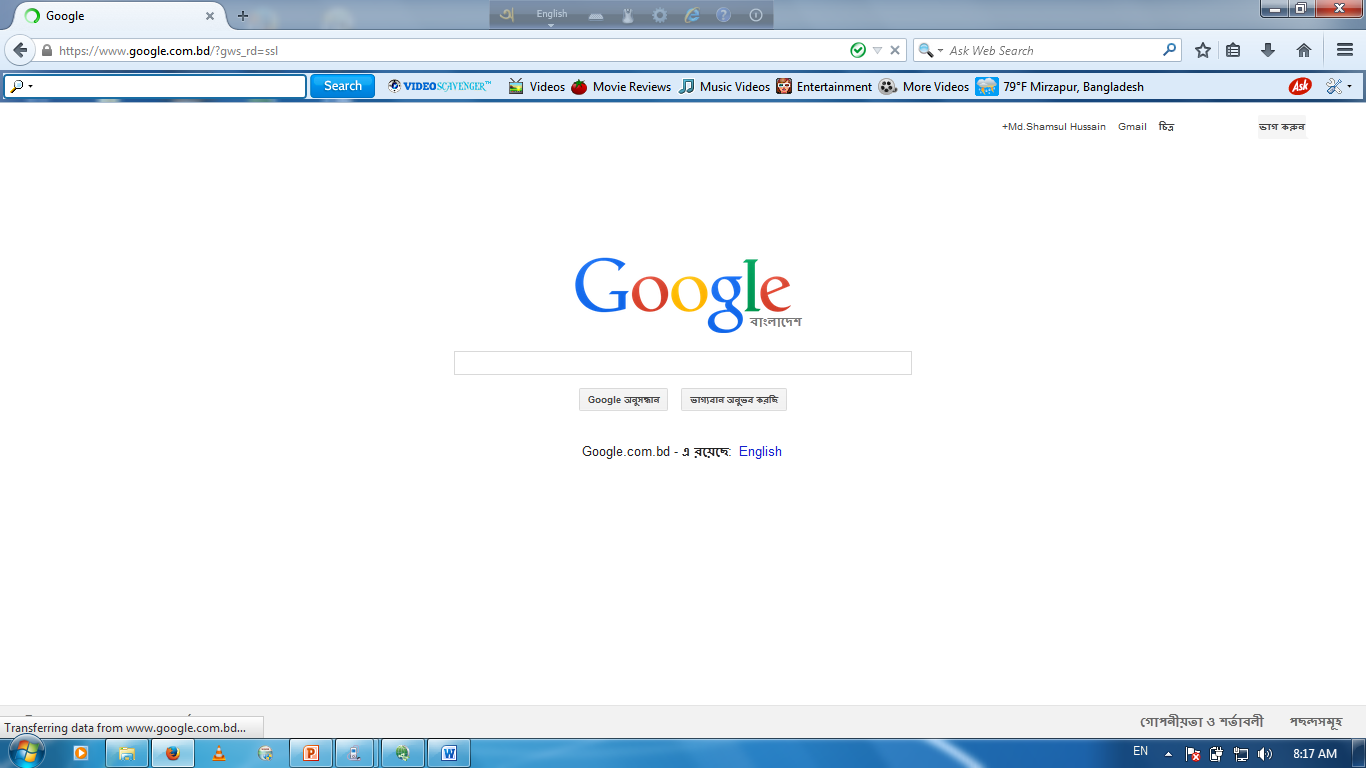 মহাকাশ ষ্টেশন
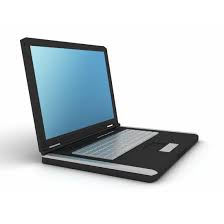 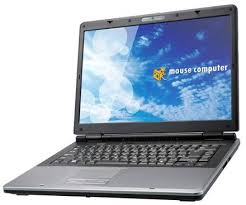 সিগন্যাল সেণ্ডার/ রিসিভার
রিসিভার টাওয়া
মূল্যায়ন
১। ইন্টারনেট সংযোগের কয়টি মাধ্যম রয়েছে?
২। ইন্টারনেট সংযোগের সুবিধা সমূহ কী কী ?
৩। মডেমের কার্যাবলী কী?
বাড়ীর কাজ
ইন্টারনেট সংযোগের ধাপ সমূহ পর্যায়ক্রমে ব্যাখ্যা কর?
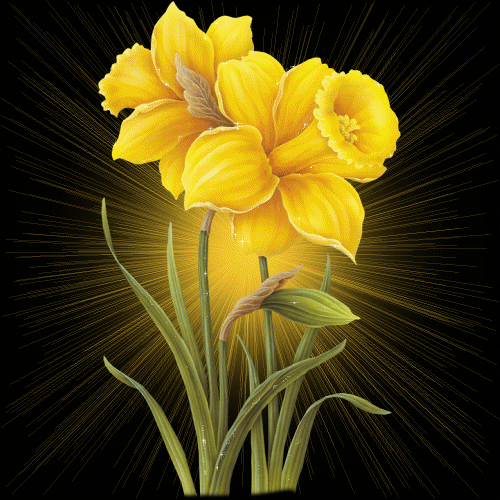 ধ্ন্যবাদ ব্বব্ব               ধন্যবাদ